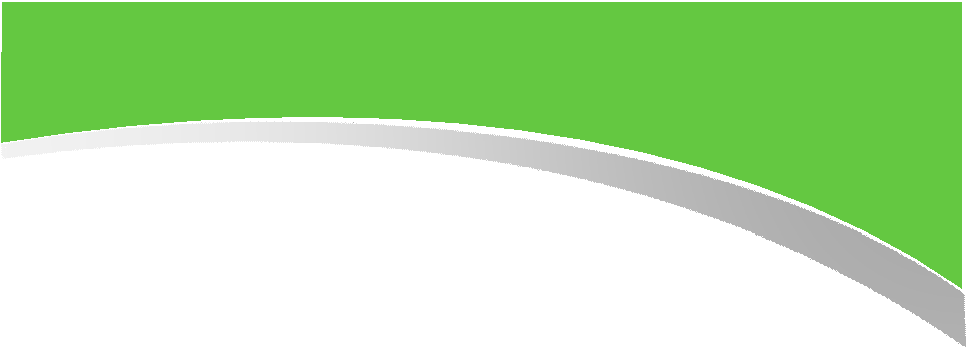 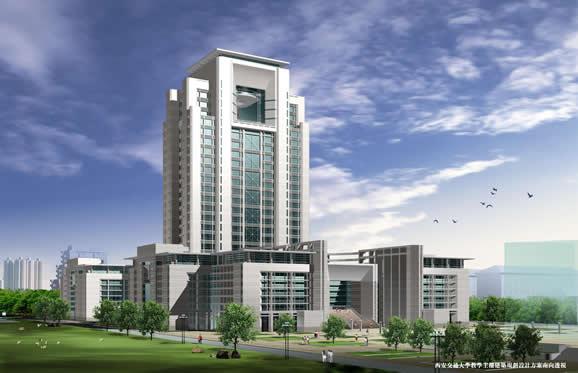 我的生活
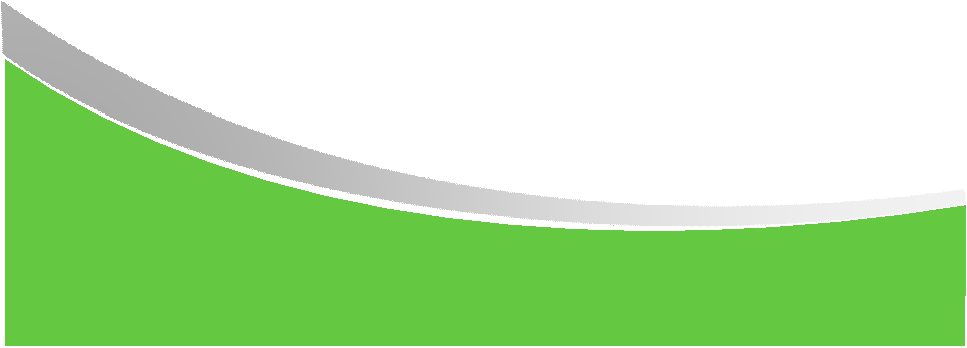 某xxx
xx  药学
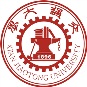 我的生活
根据你自己的情况进行填写
根据你自己的情况进行填写
1
2
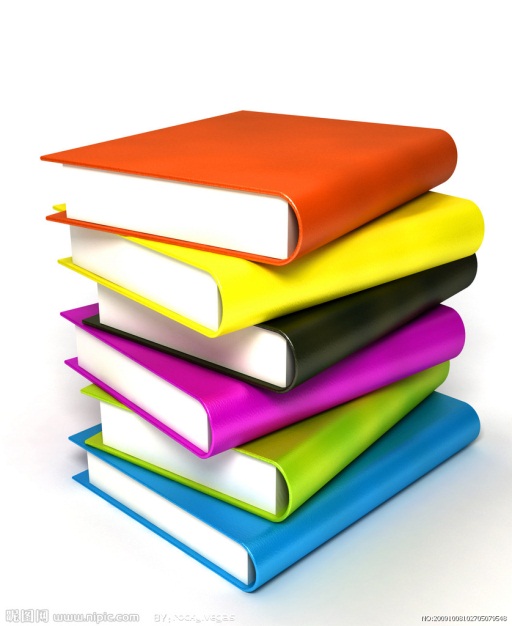 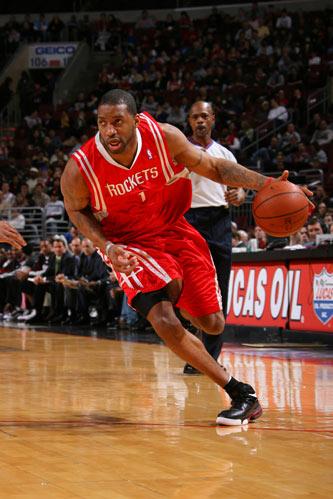 阅读
篮球
我的生活
根据你自己的情况进行填写
根据你自己的情况进行填写
3
4
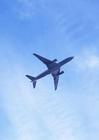 飞行
音乐
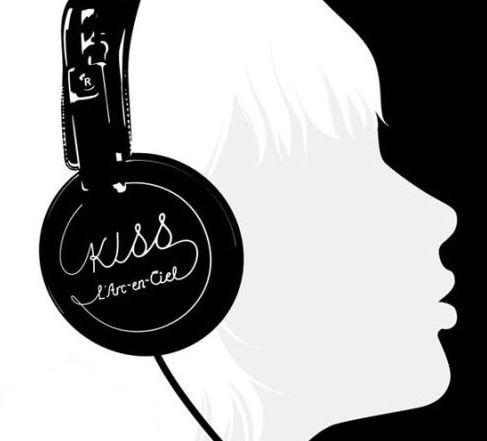 我的性格
带有现实色彩的理想主义者
豁达乐观
追求卓越
乐于助人
我的理想
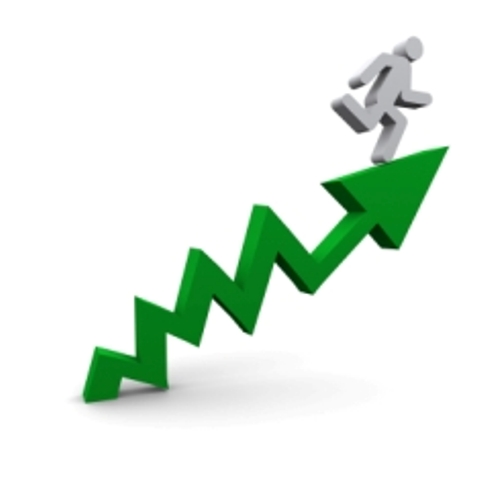 趁着诗酒年华
做我所爱
去追寻我的激情所在
我的未来
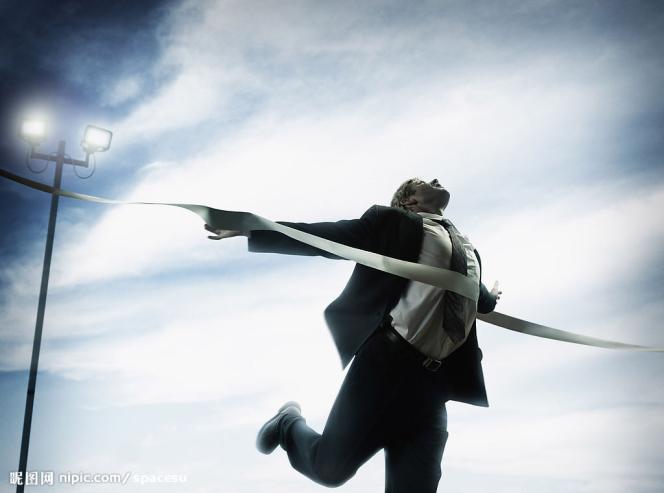 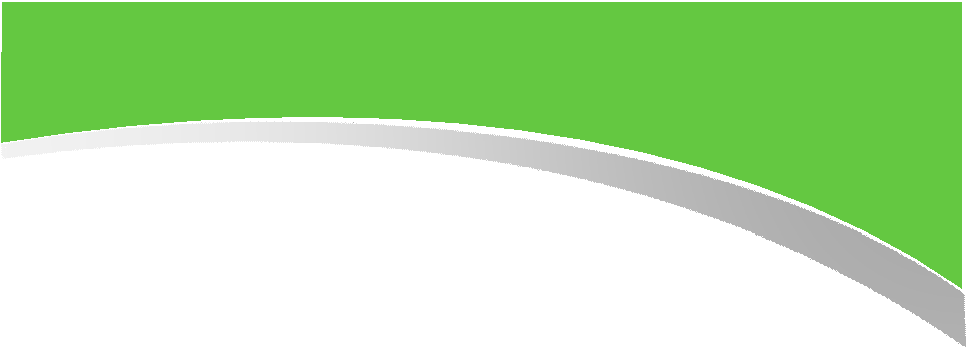 谢谢大家
敬请各位领导提问
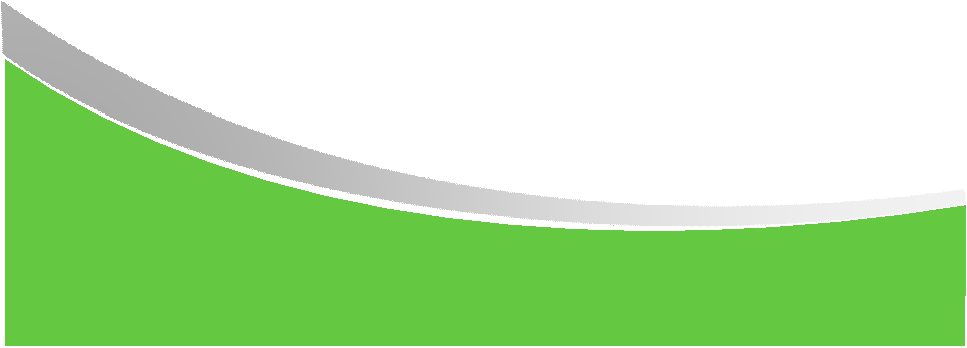